EE 201Week 2 – Part 1
1
Content
Circuit introduction
Nodes
Loops
Ch 5 - Series circuit
Total resistance
Power in a series circuit
Combining voltage sources
KVL
Voltage division
Notation and voltage difference
Examples
Ch 6 – Parallel circuit
Parallel elements
Total conductance and resistance
Parallel networks
KCL
Current divider rule
Voltage sources in parallel
Open and short circuits
2
Circuit
A circuit contains various circuit elements, connected by wires
The connections form nodes and loops
The points connected by wires (nodes) have the same voltage
Elements in series have the same current
A broken path (open circuit) has no current.
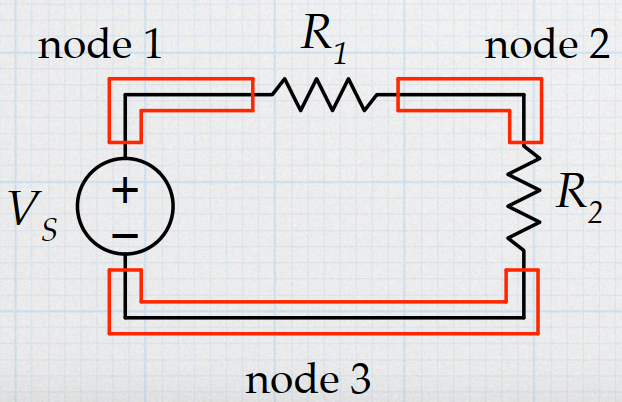 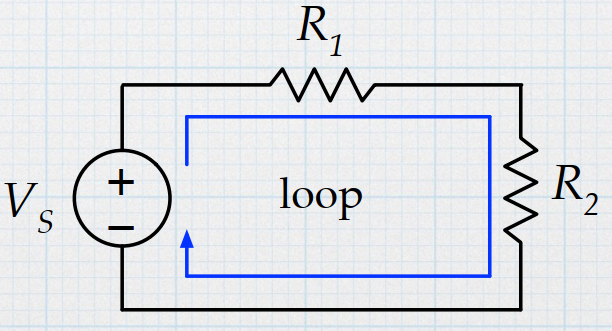 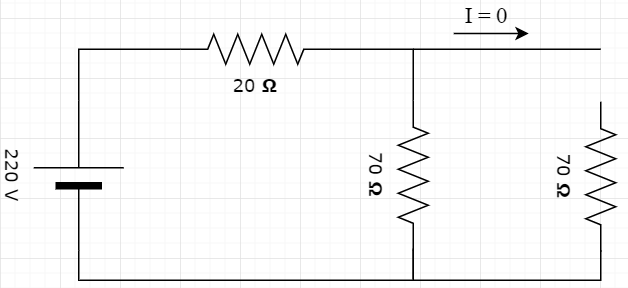 3
http://tuttle.merc.iastate.edu/ee201/topics/fundamentals/kirchoff.pdf
Nodes and Loops
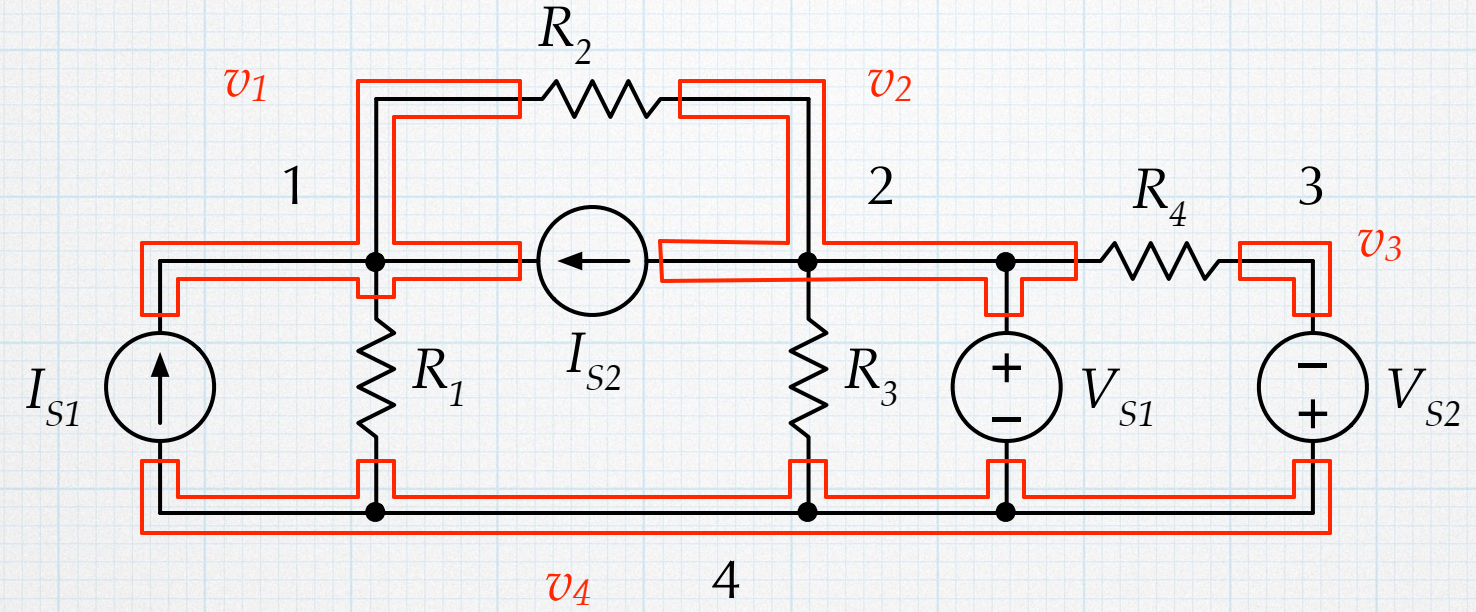 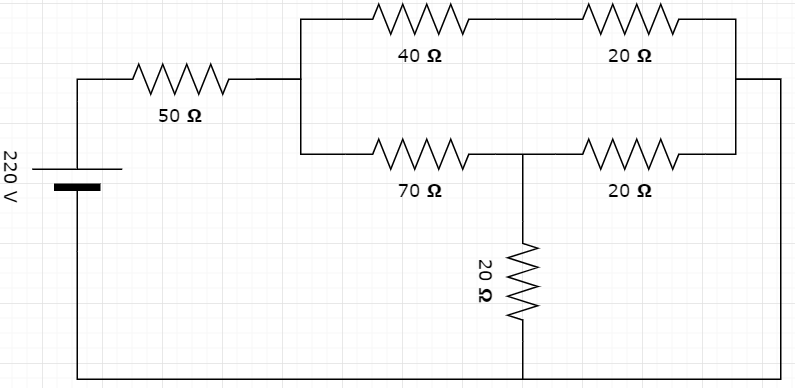 4
http://tuttle.merc.iastate.edu/ee201/topics/fundamentals/kirchoff.pdf
Series Circuit
Two elements are in series if:
1- They have only one node (terminal) in common
2- The common point between them is not connected to another current carrying element.
Series elements have the same current
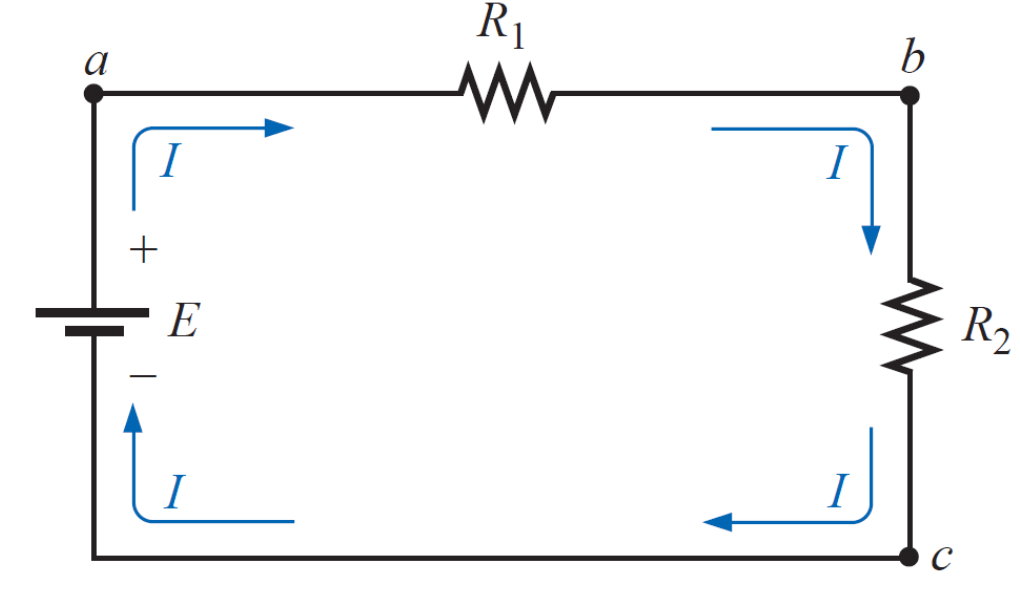 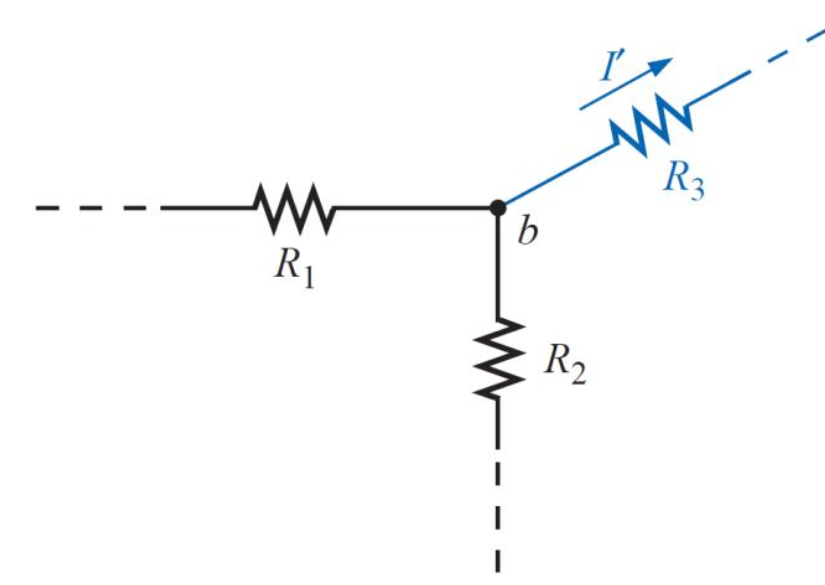 5
Total resistance
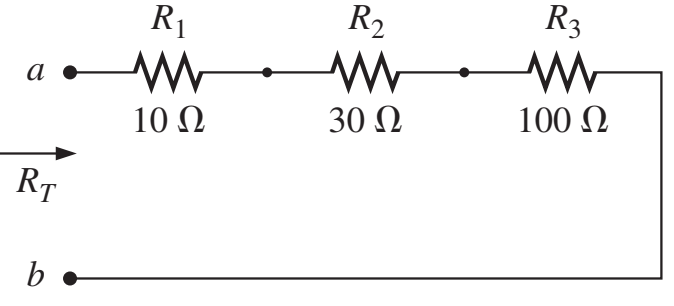 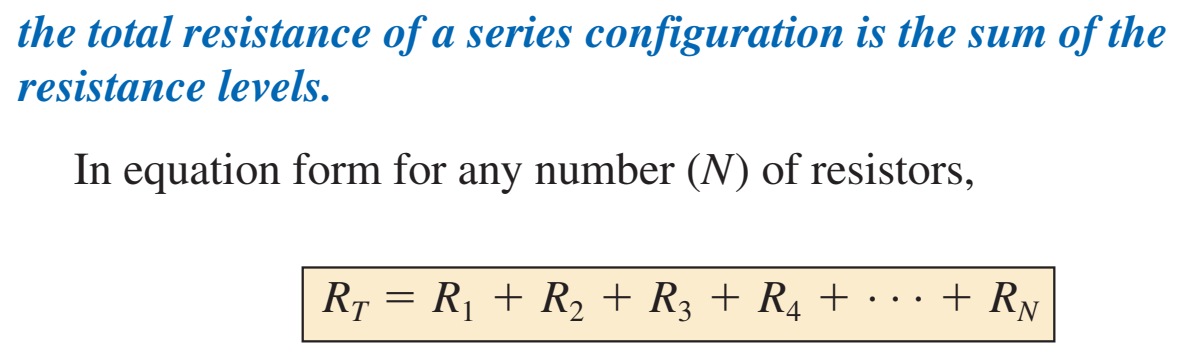 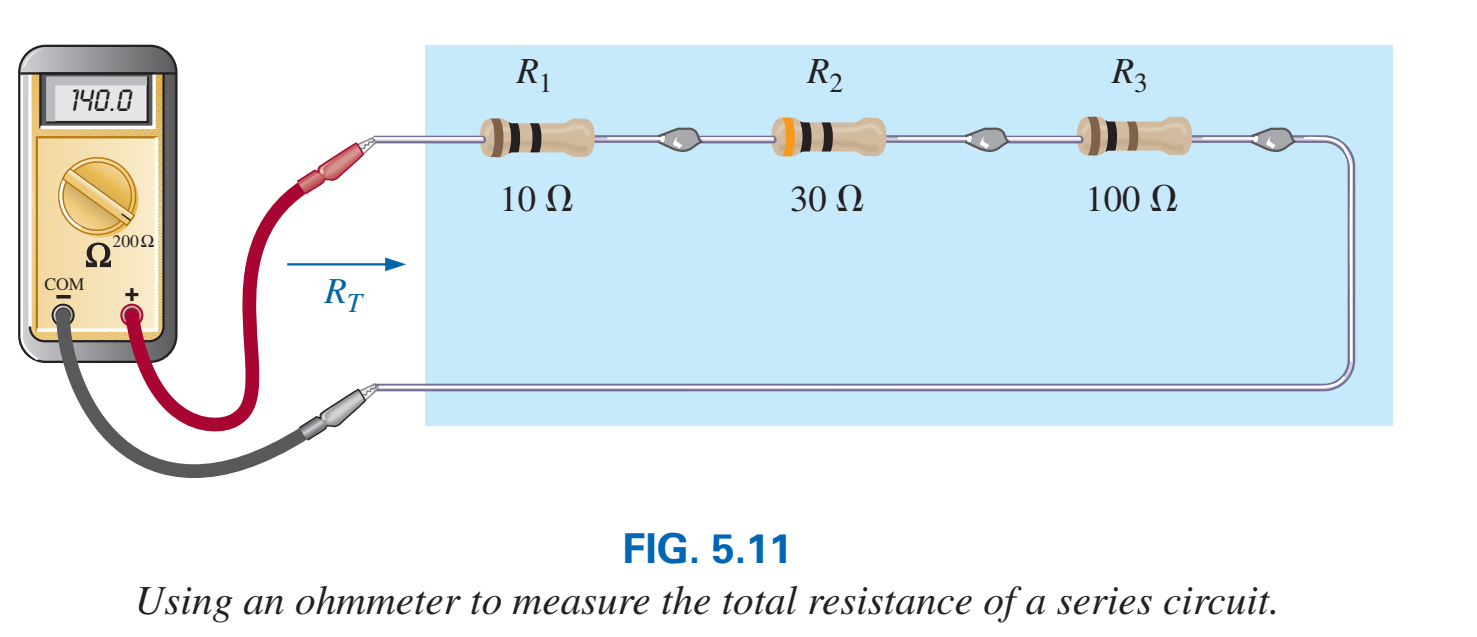 6
Total resistance
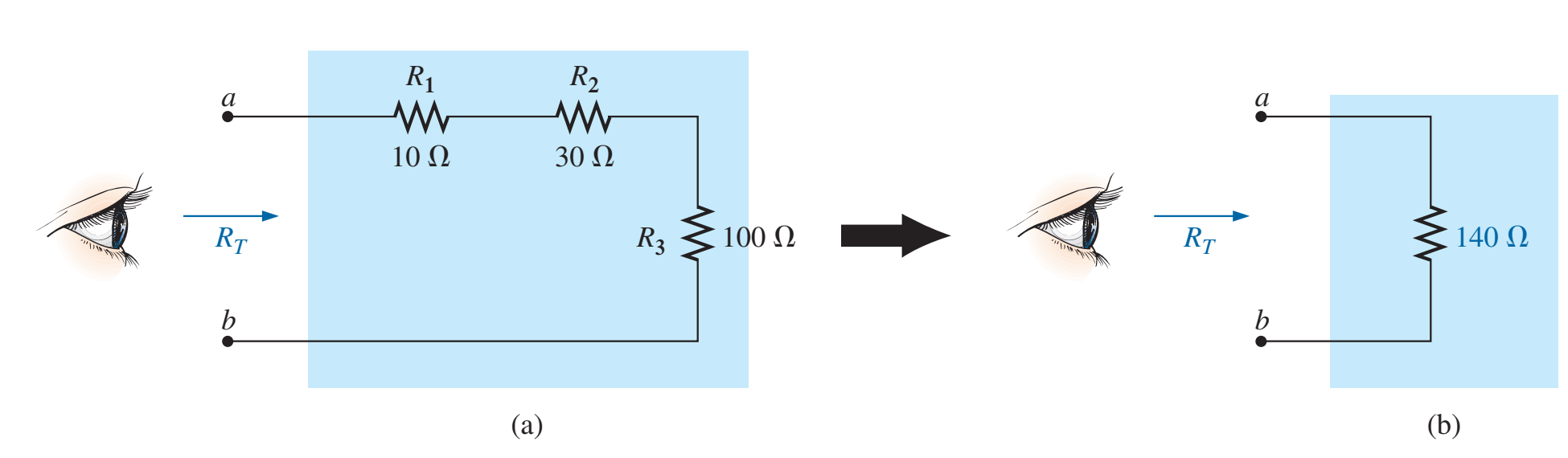 7
Calculate current and voltages
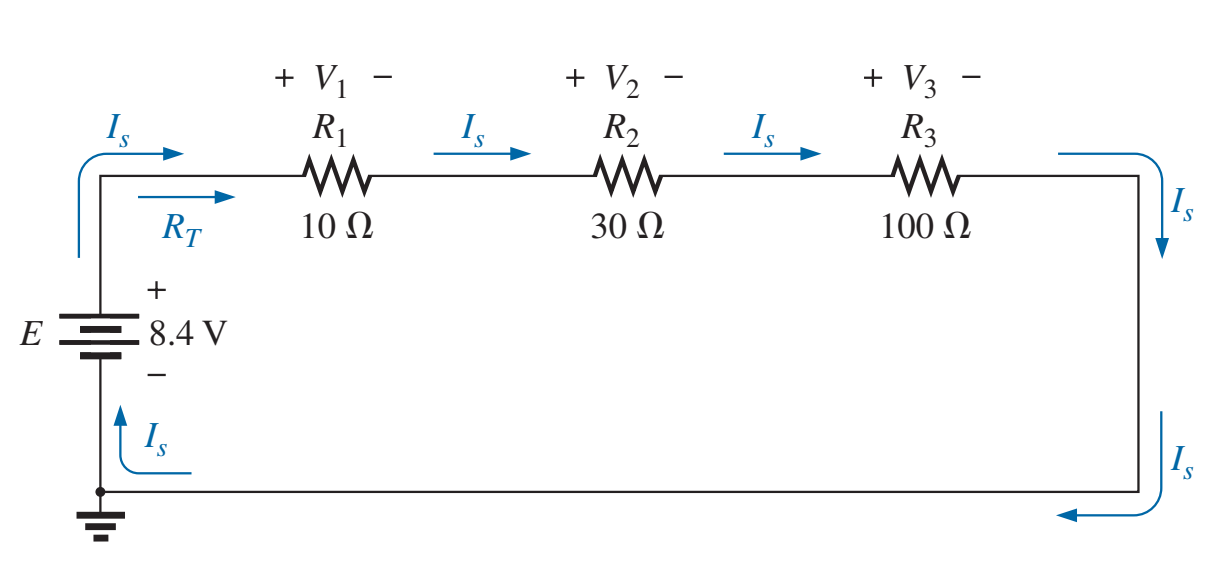 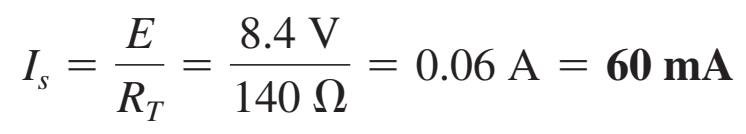 8
Calculate current and voltages
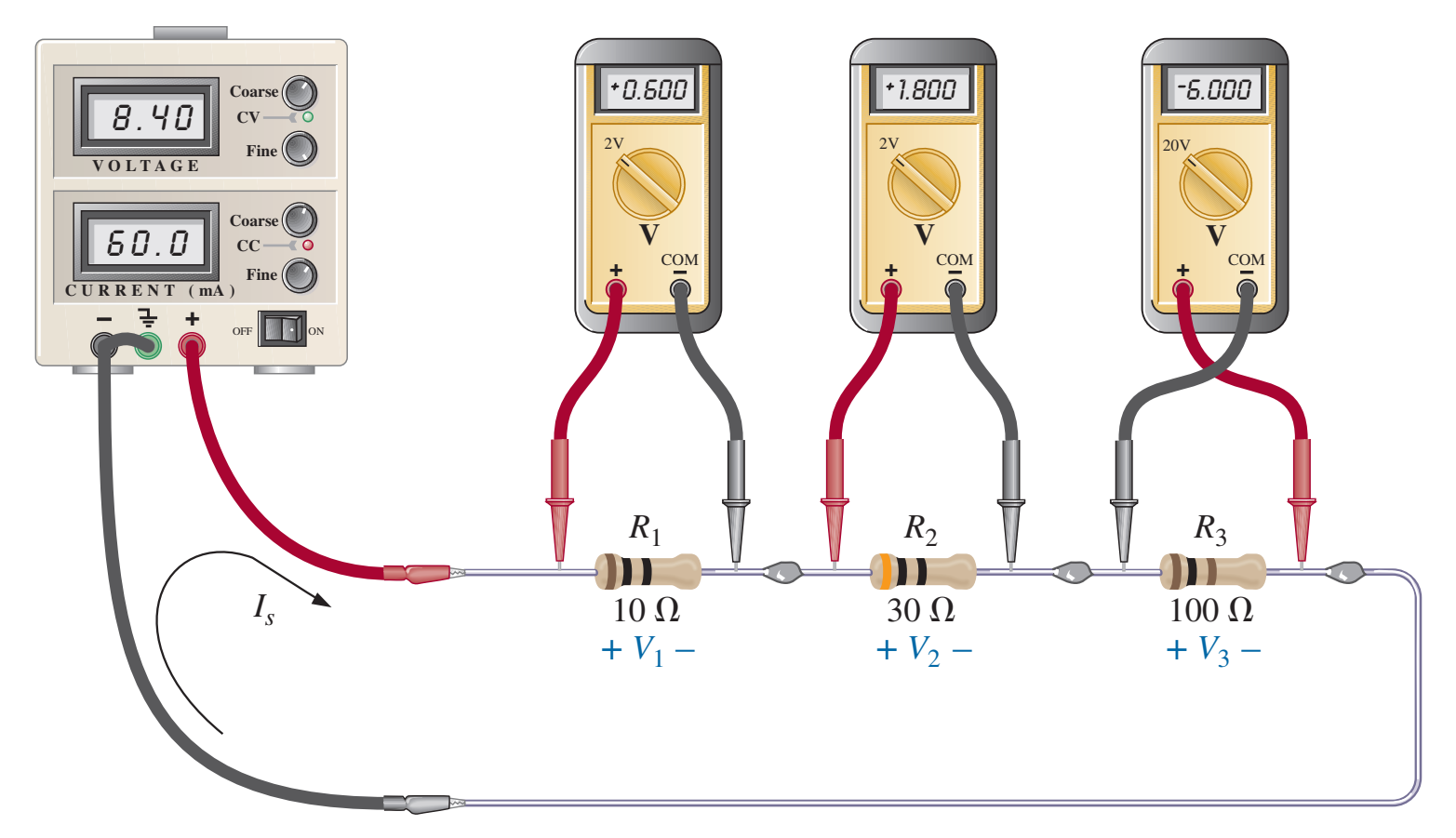 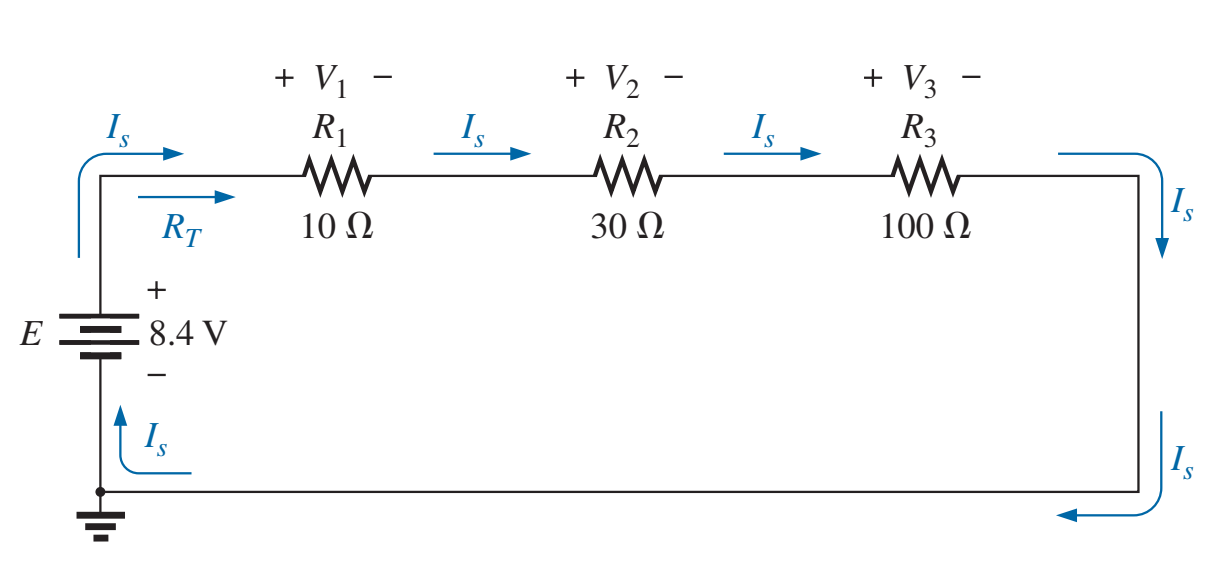 9
Calculate current and voltages
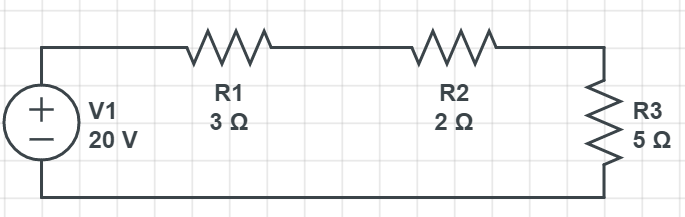 10
Calculate the power
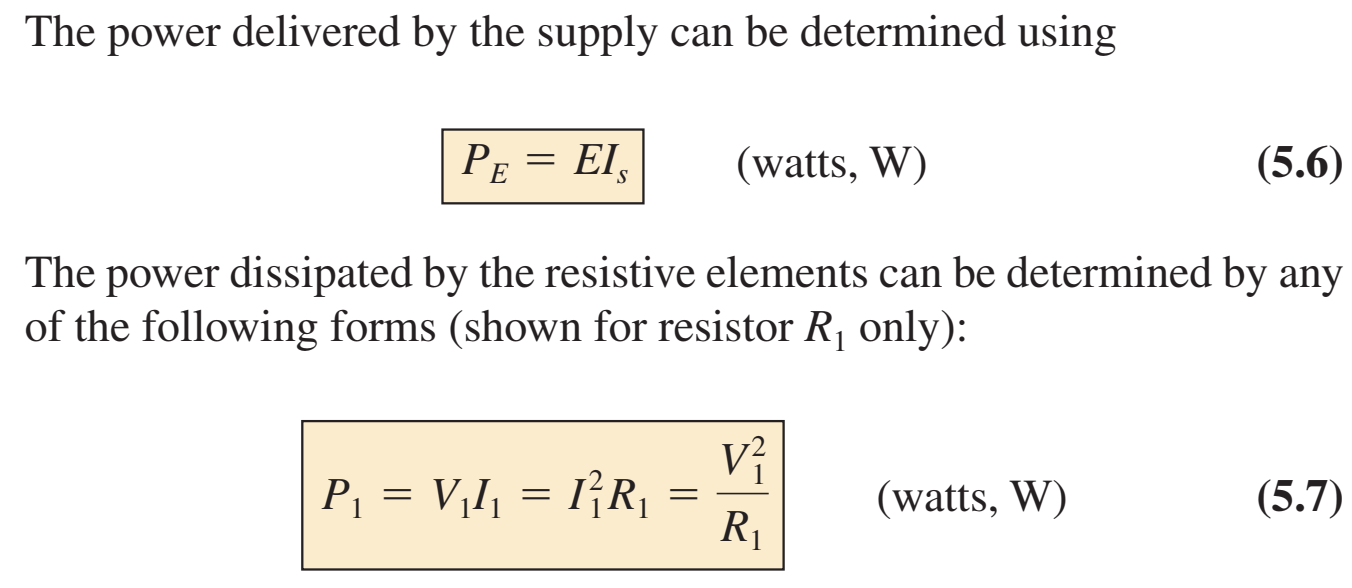 11
Calculate the power - Example
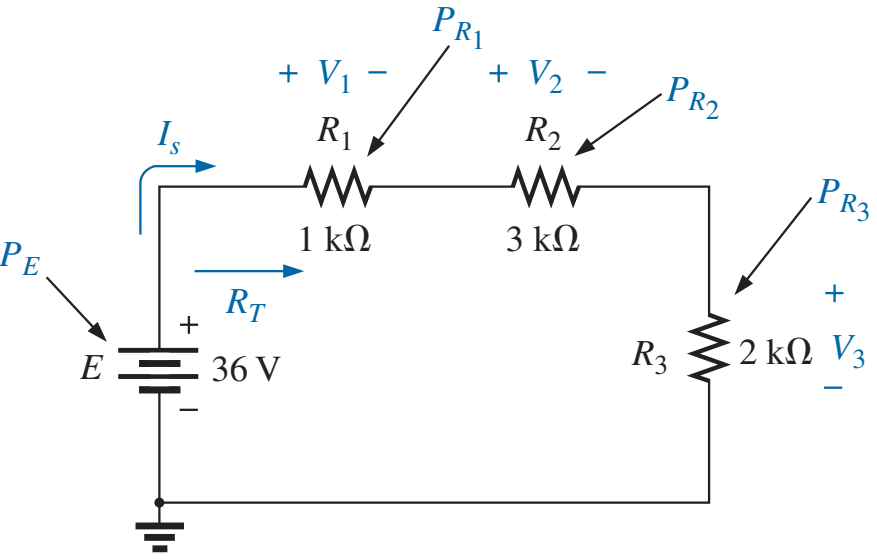 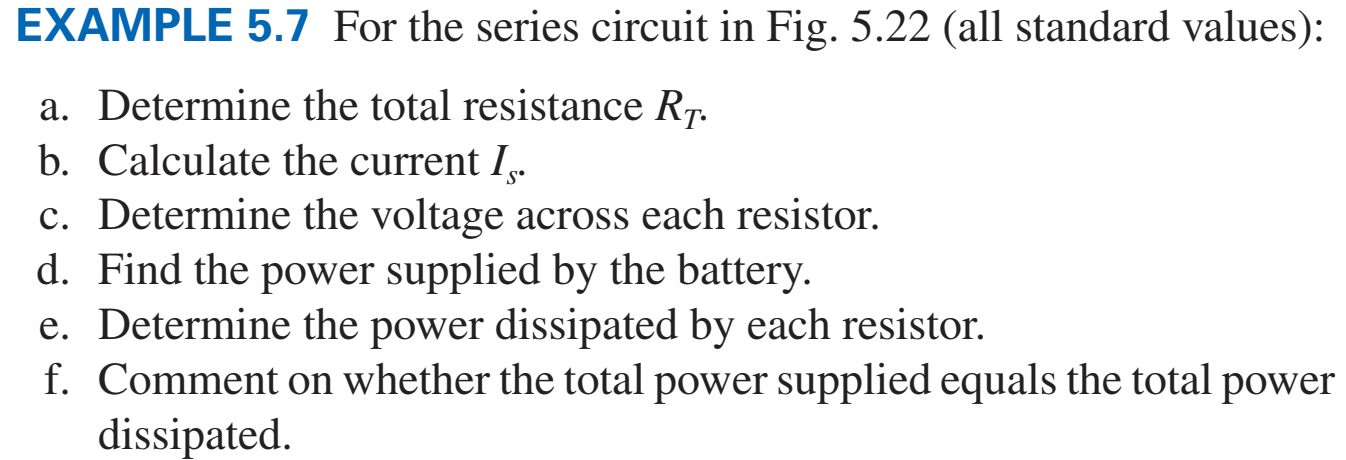 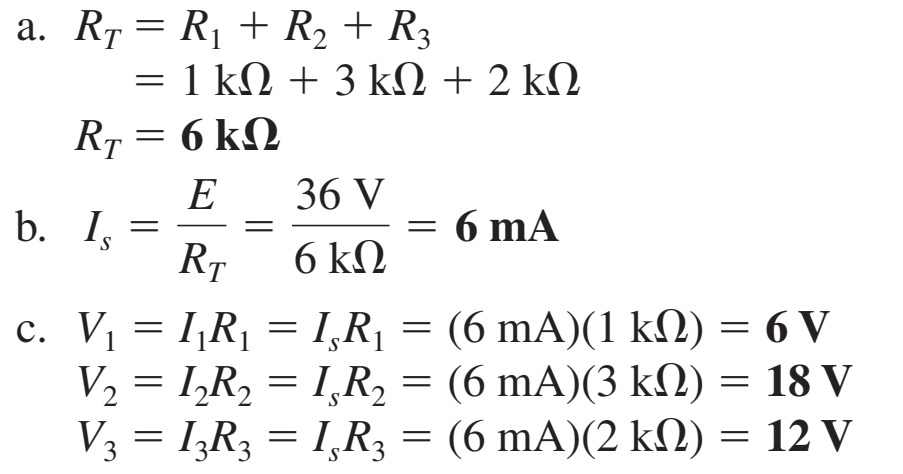 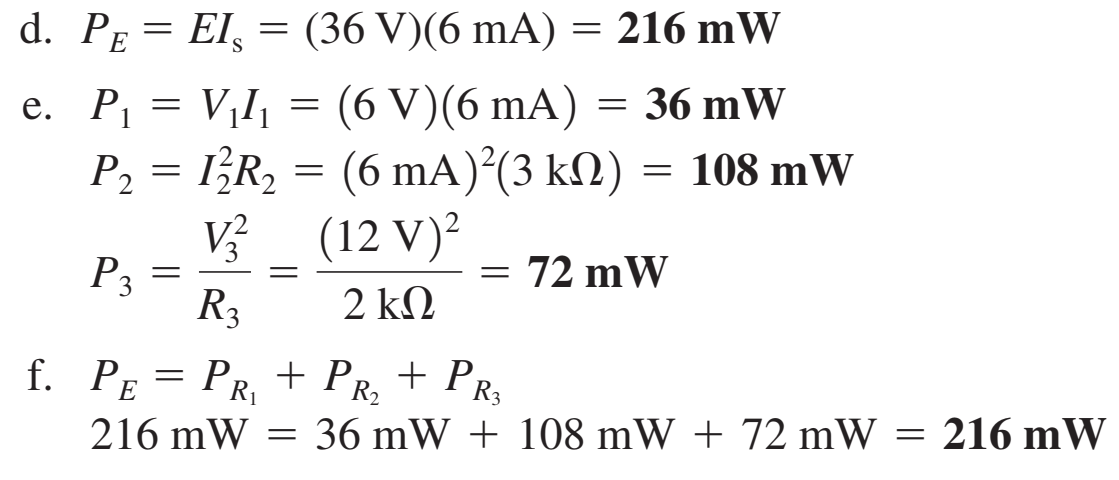 12
Power sources in series
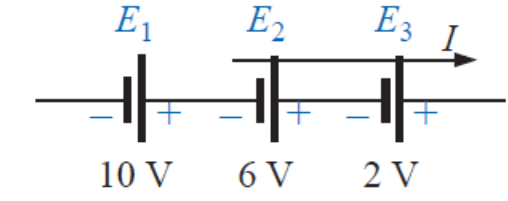 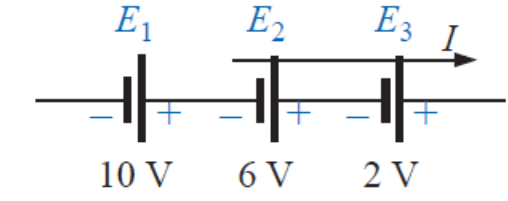 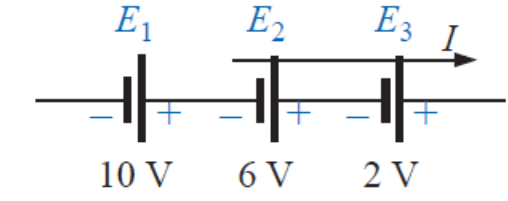 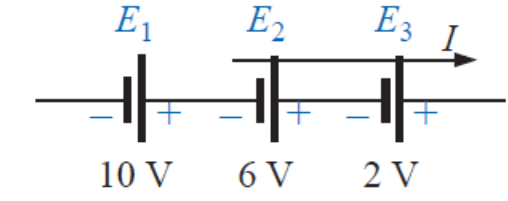 13
Power sources in series
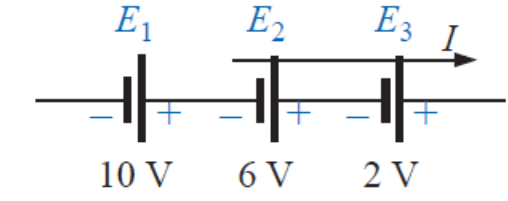 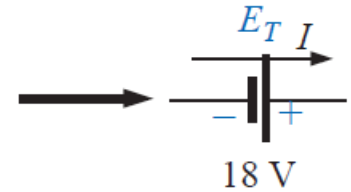 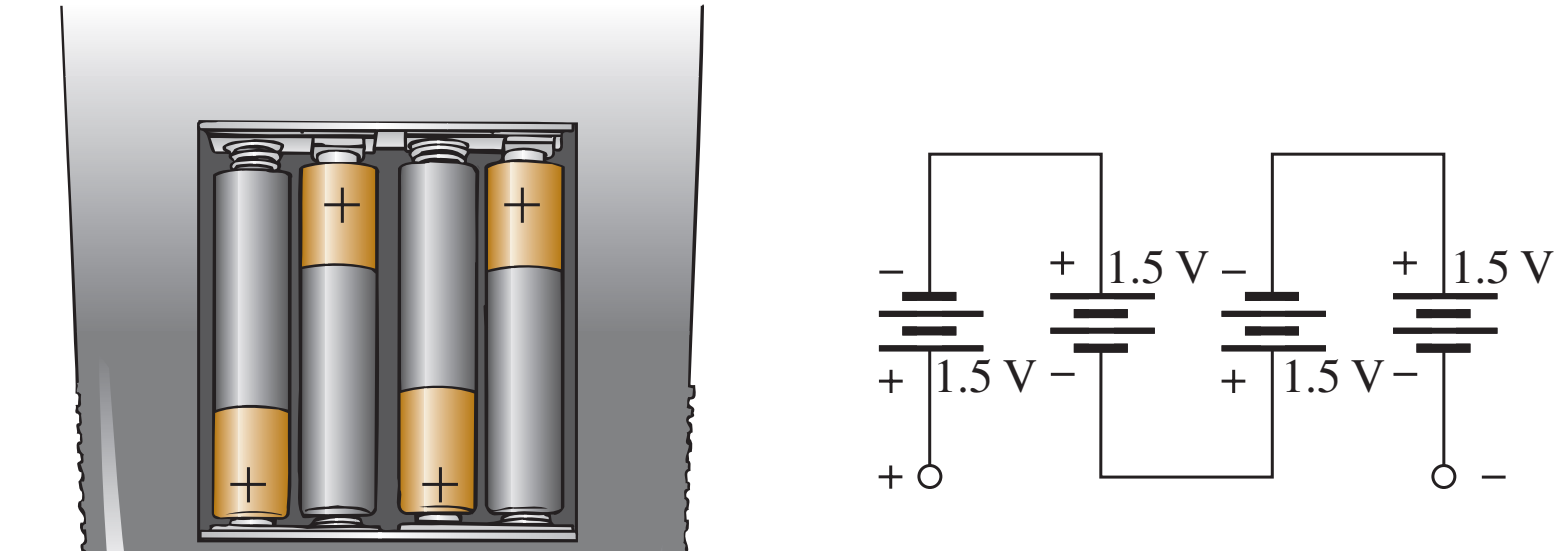 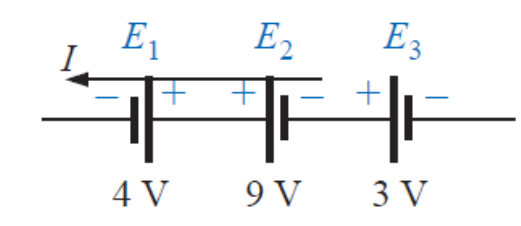 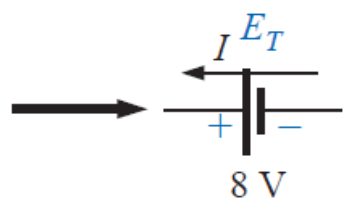 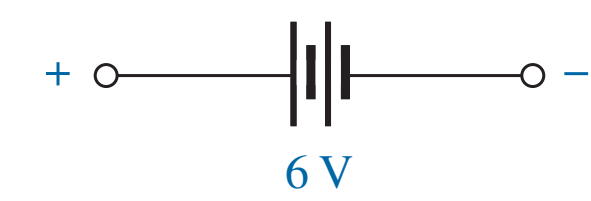 14
Kirchhoff’s voltage law
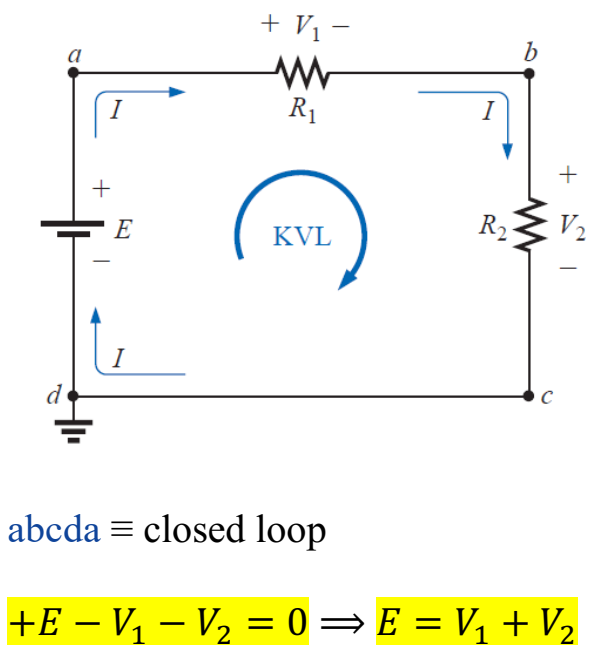 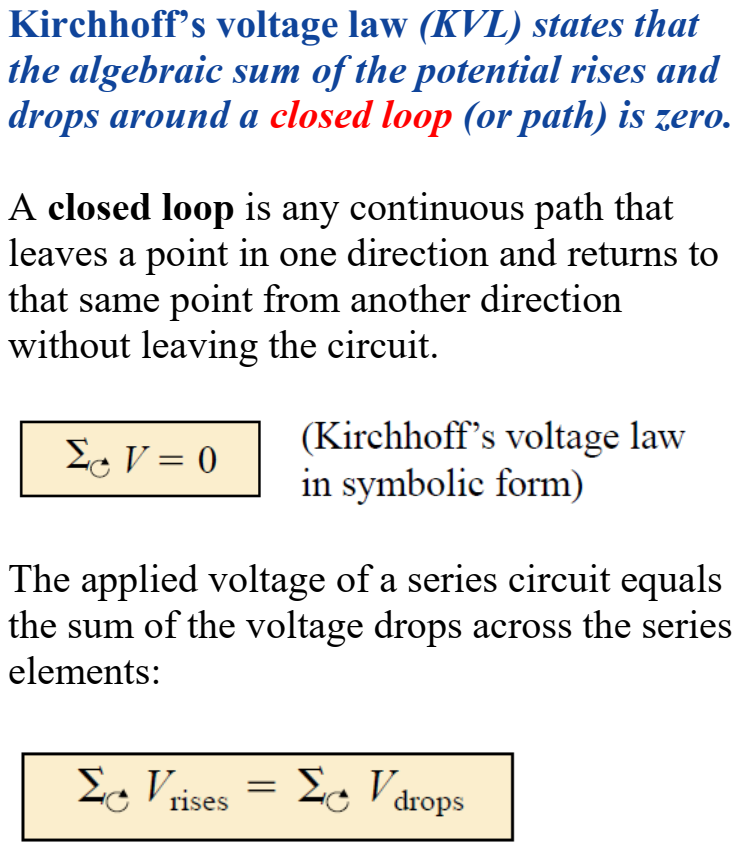 15
Examples
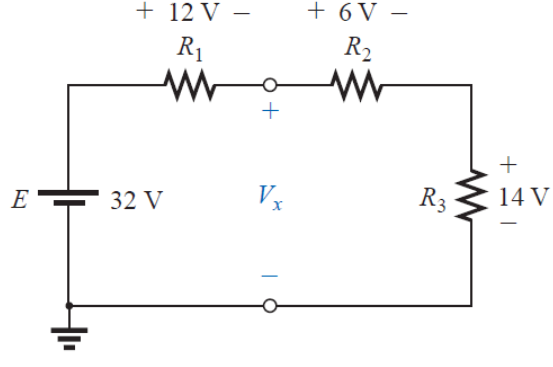 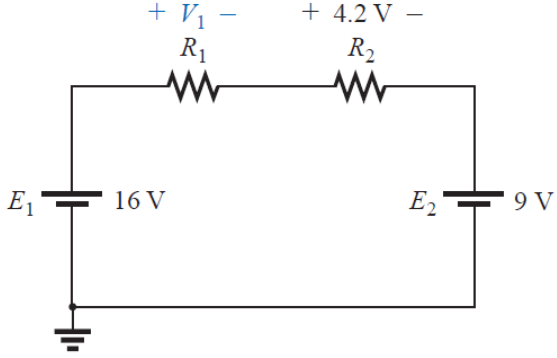 16
Examples
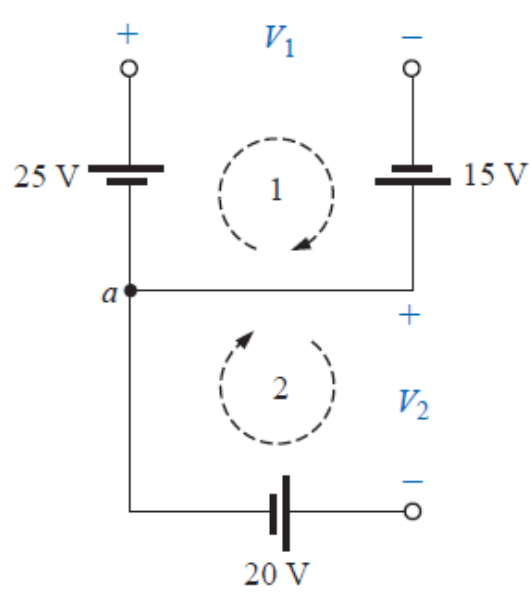 17
Voltage divider rule
The voltage is divided between resistors which are connected in series in direct proportion to their resistance
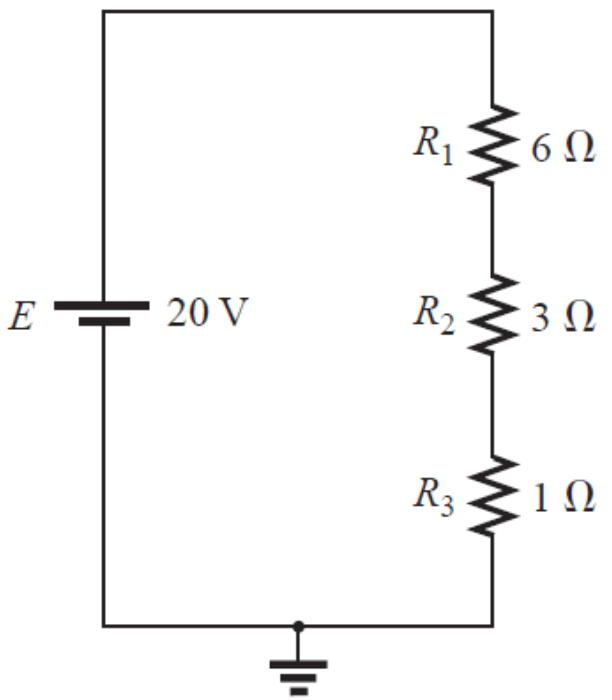 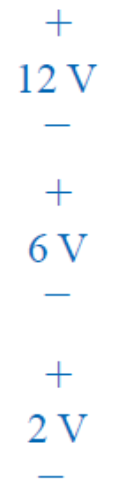 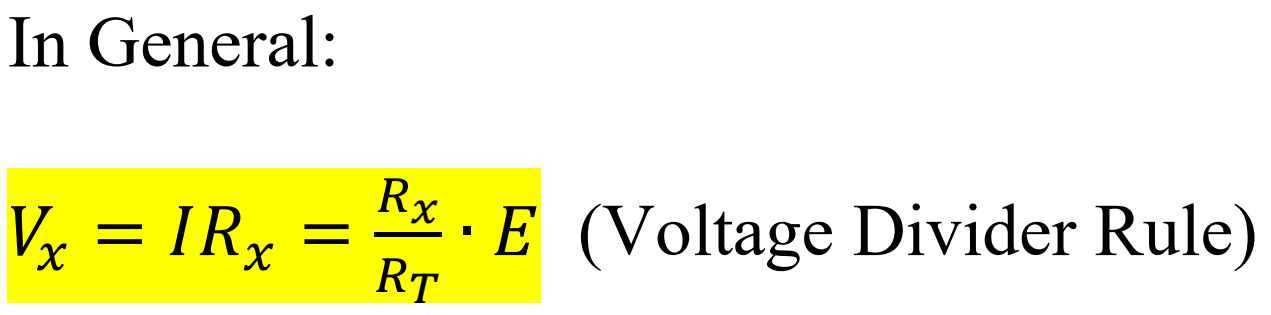 18
Voltage divider rule
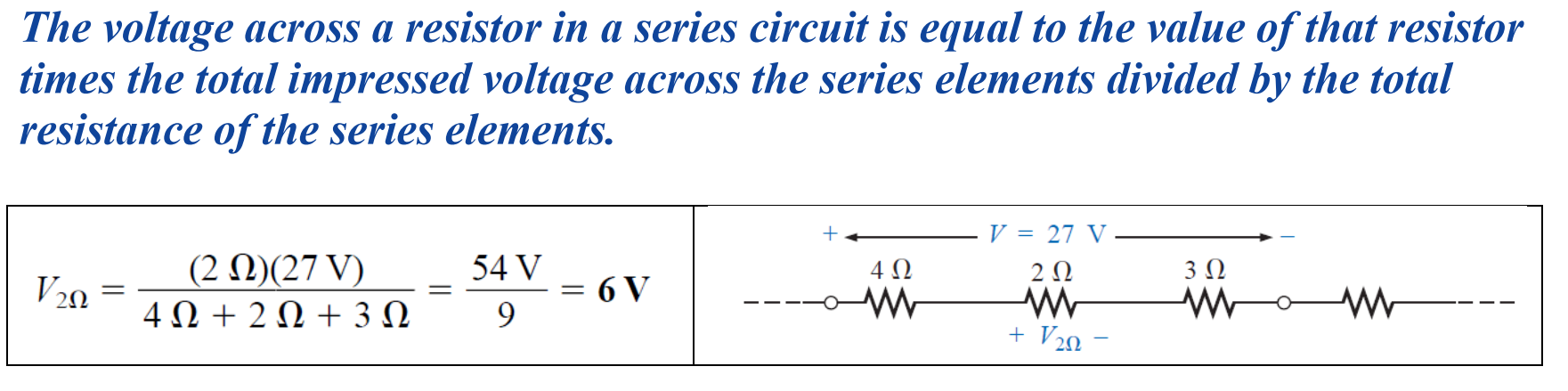 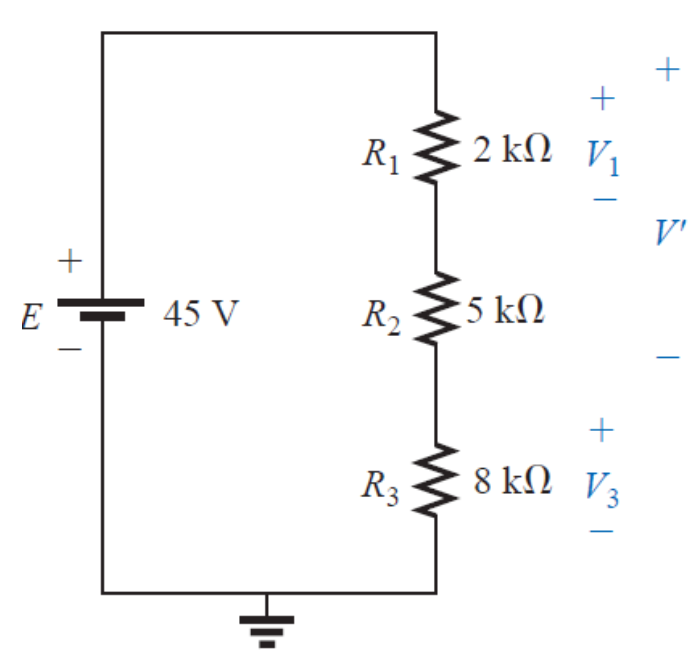 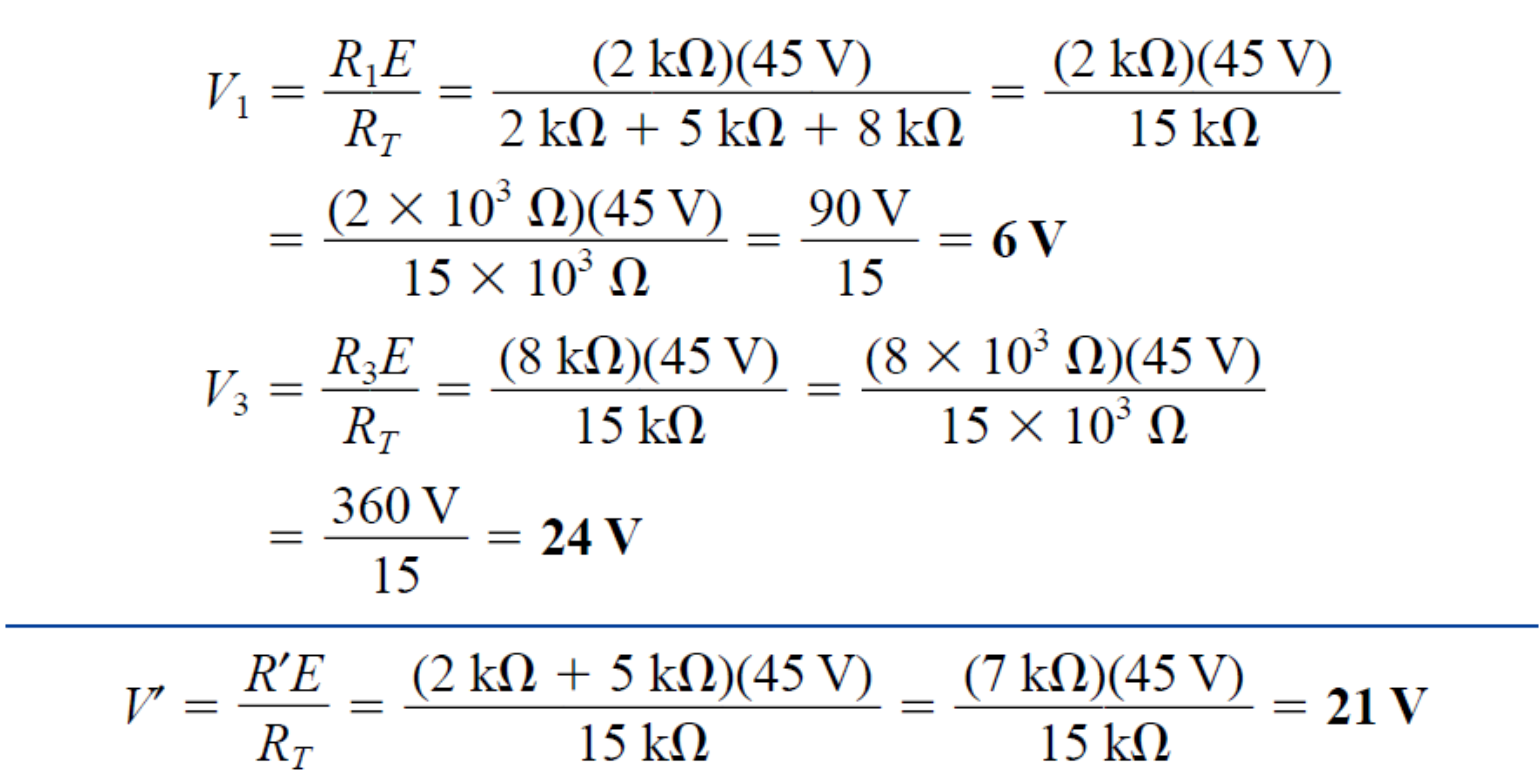 19
Notations and grounding
Electrical and electronic systems are grounded for reference and safety purposes.
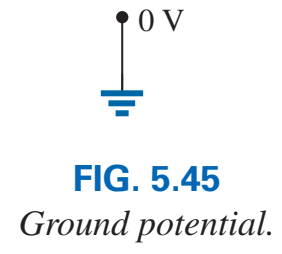 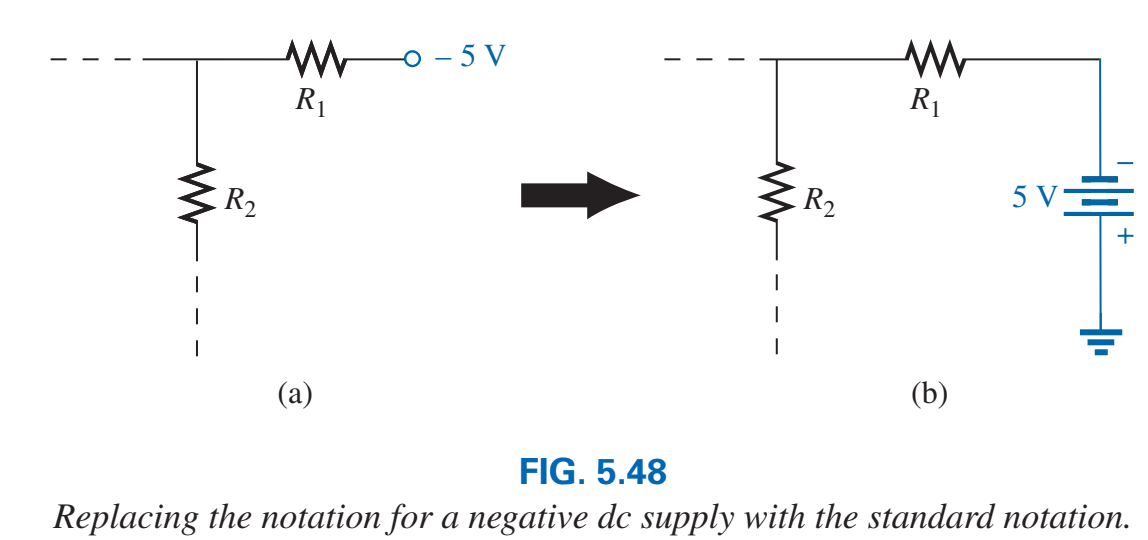 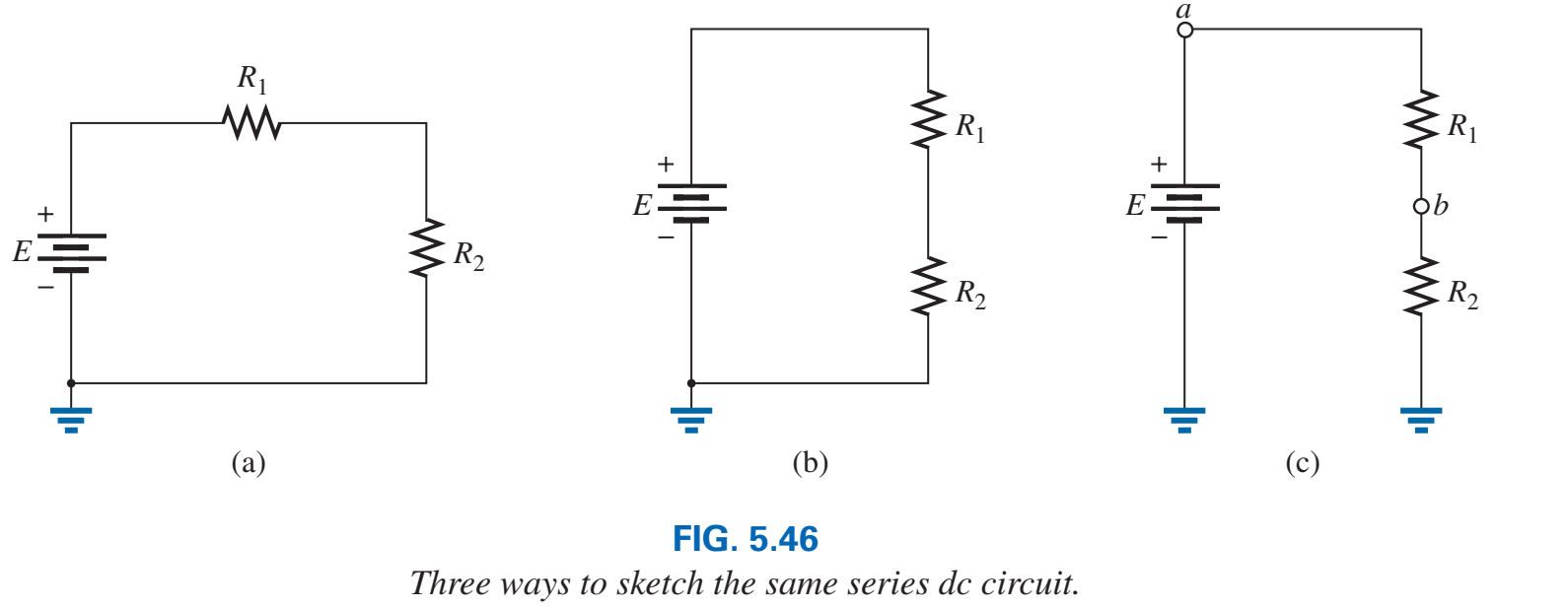 20
Double-subscript notation
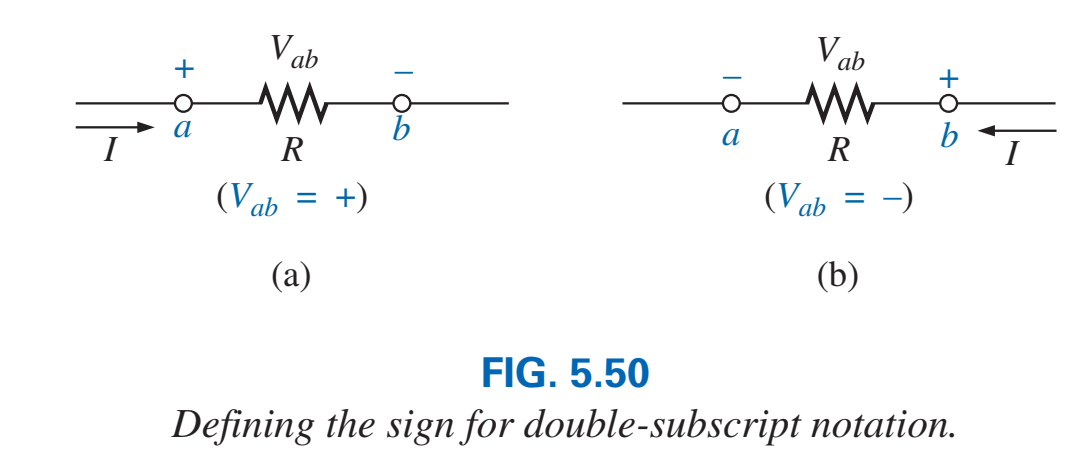 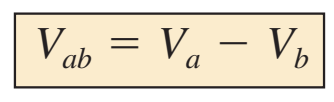 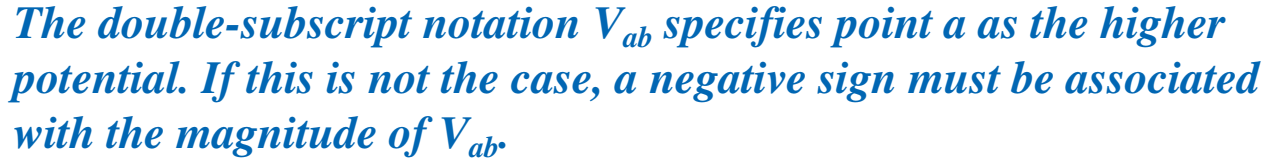 21
Single-subscript notation
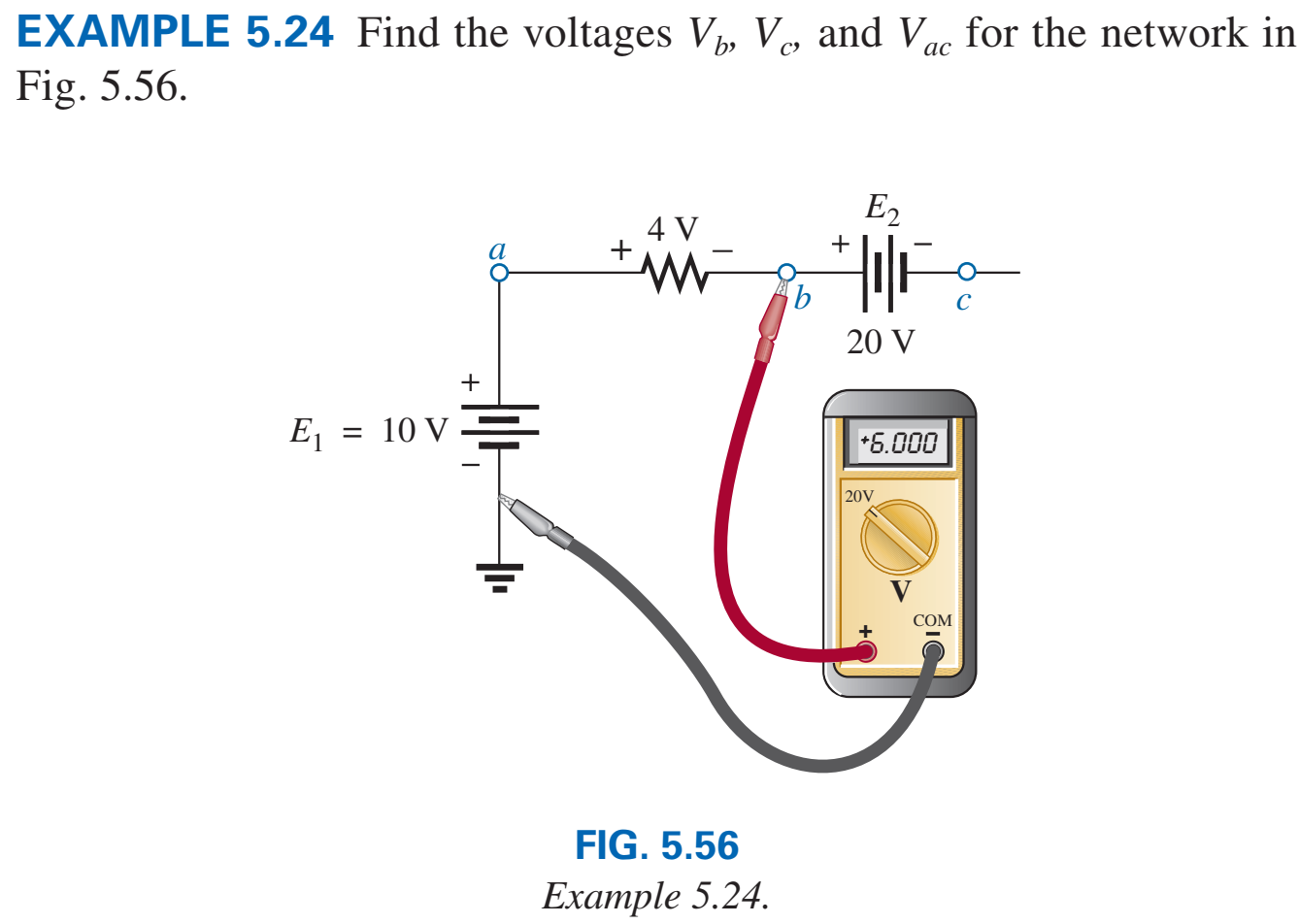 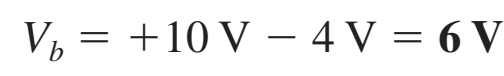 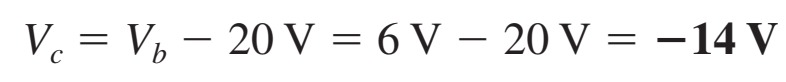 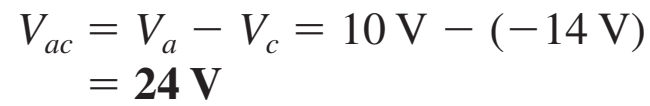 22
Exercise
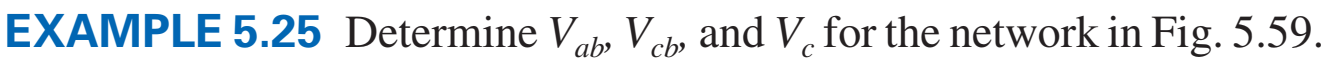 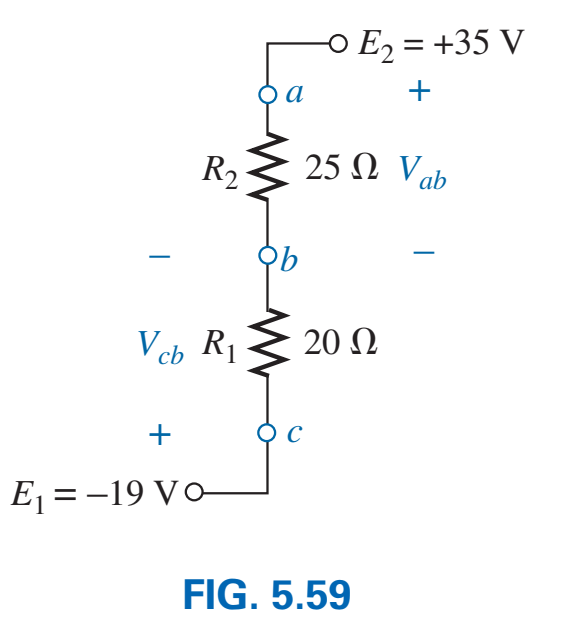 23
Exercise
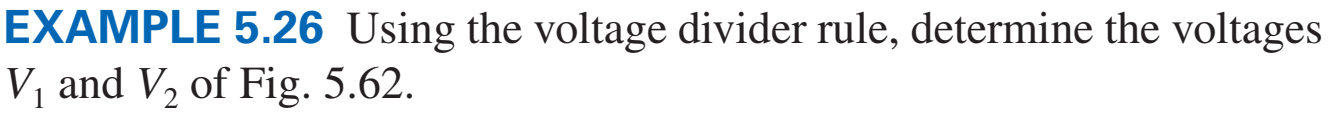 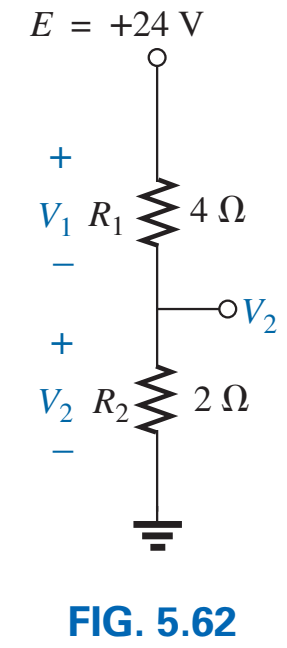 24
Exercise
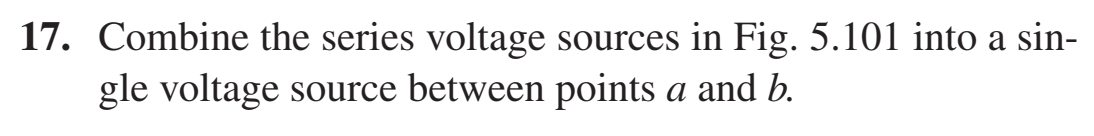 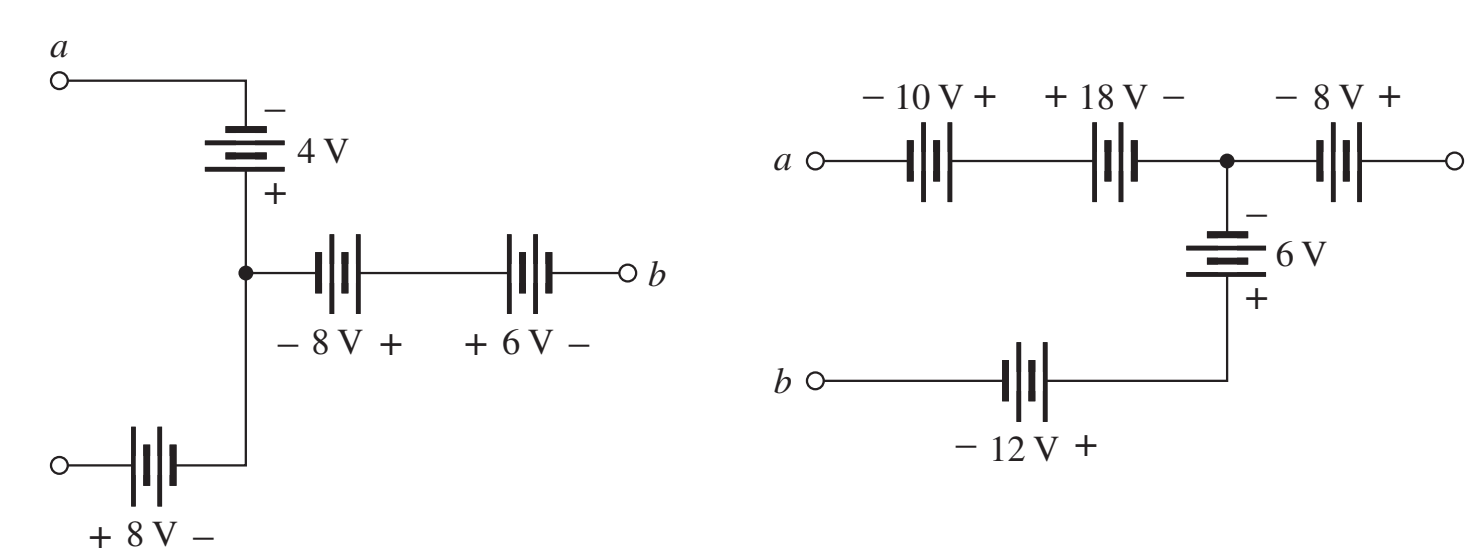 25
Parallel Circuit
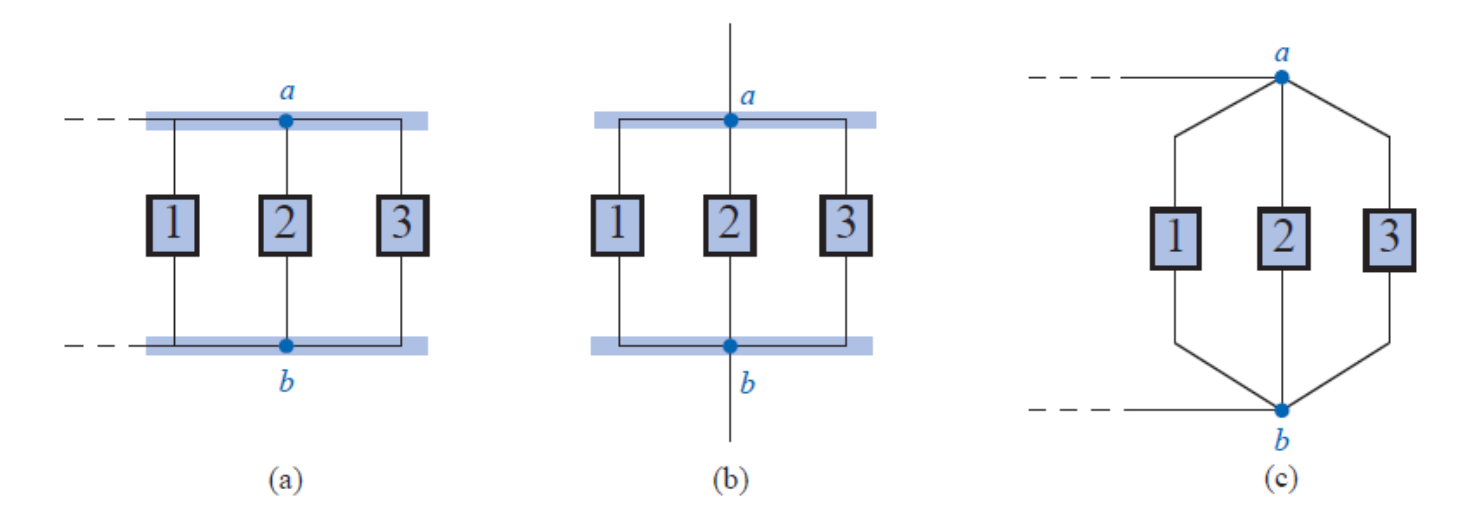 Two elements, branches, or networks are in parallel if they have two points/nodes/terminal in common.
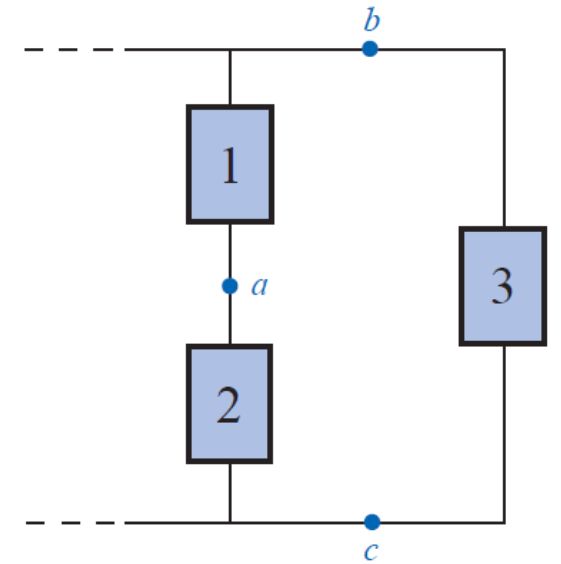 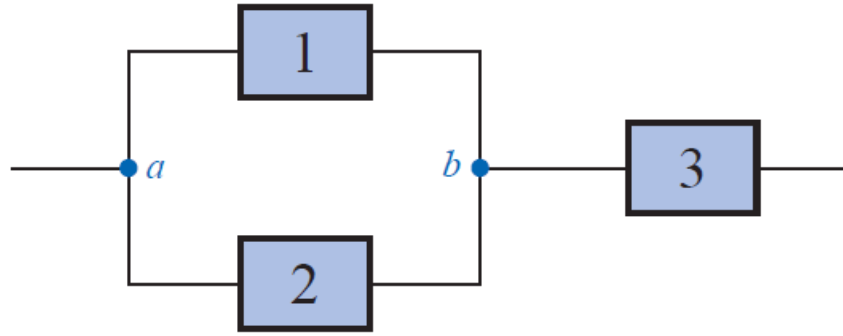 26
Conductance
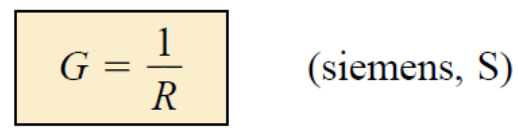 Conductance is the degree to which an object conducts electricity
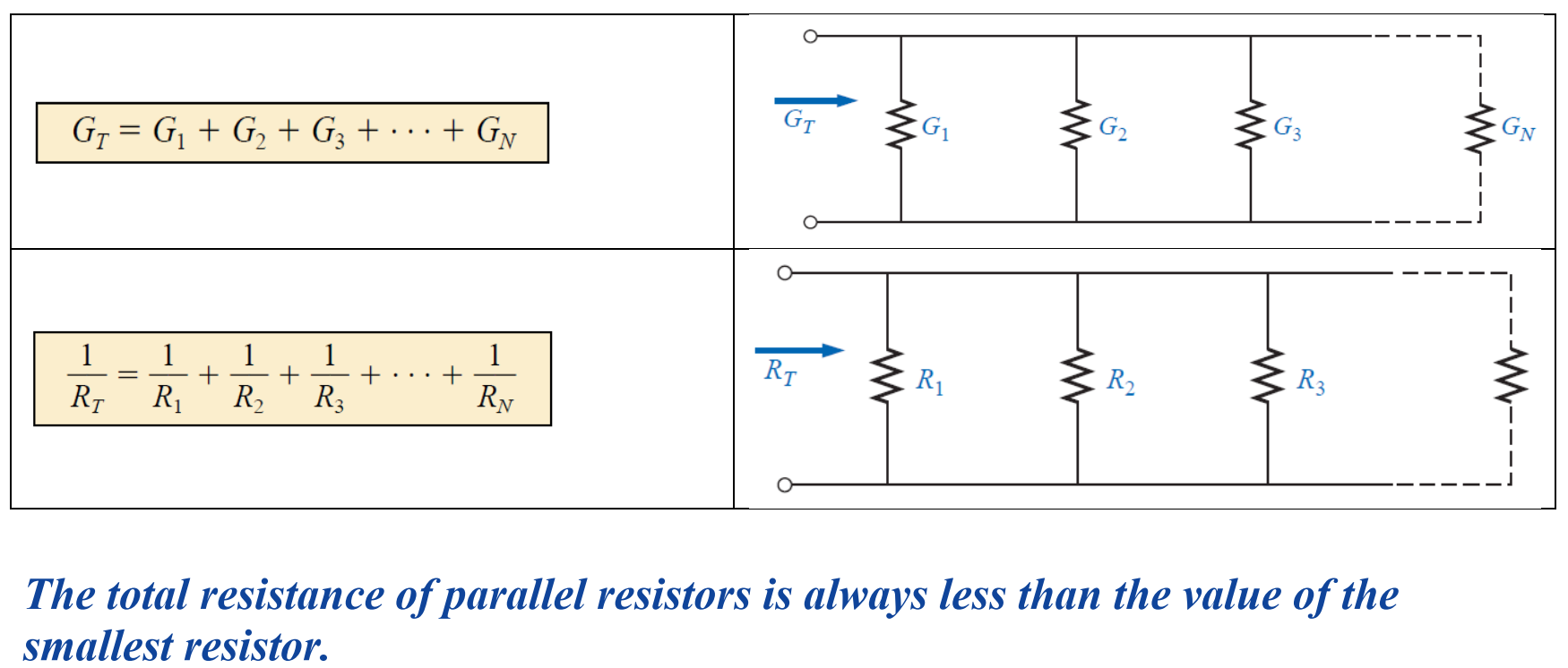 27
Adding parallel resistance
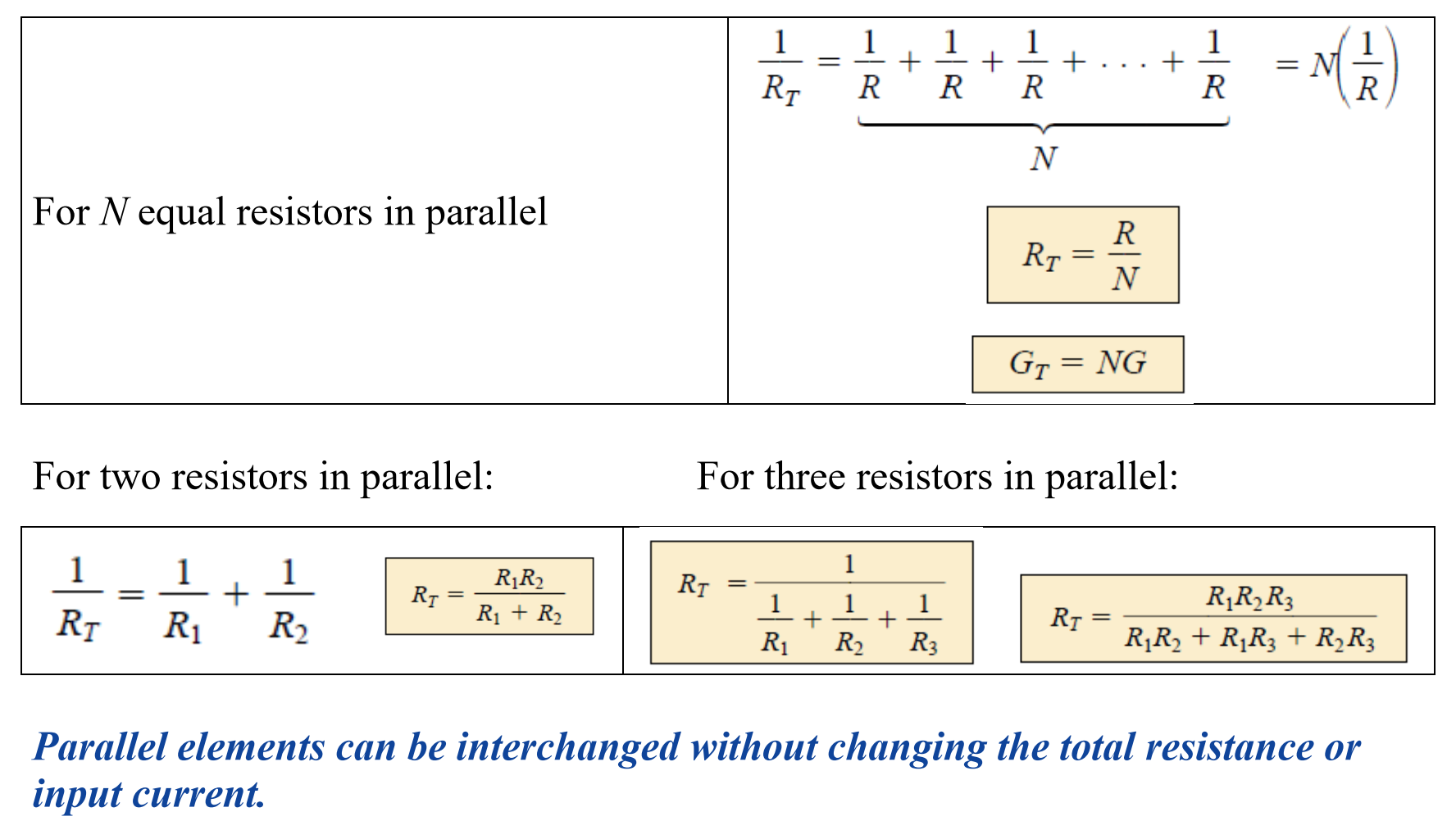 28
Adding parallel resistance
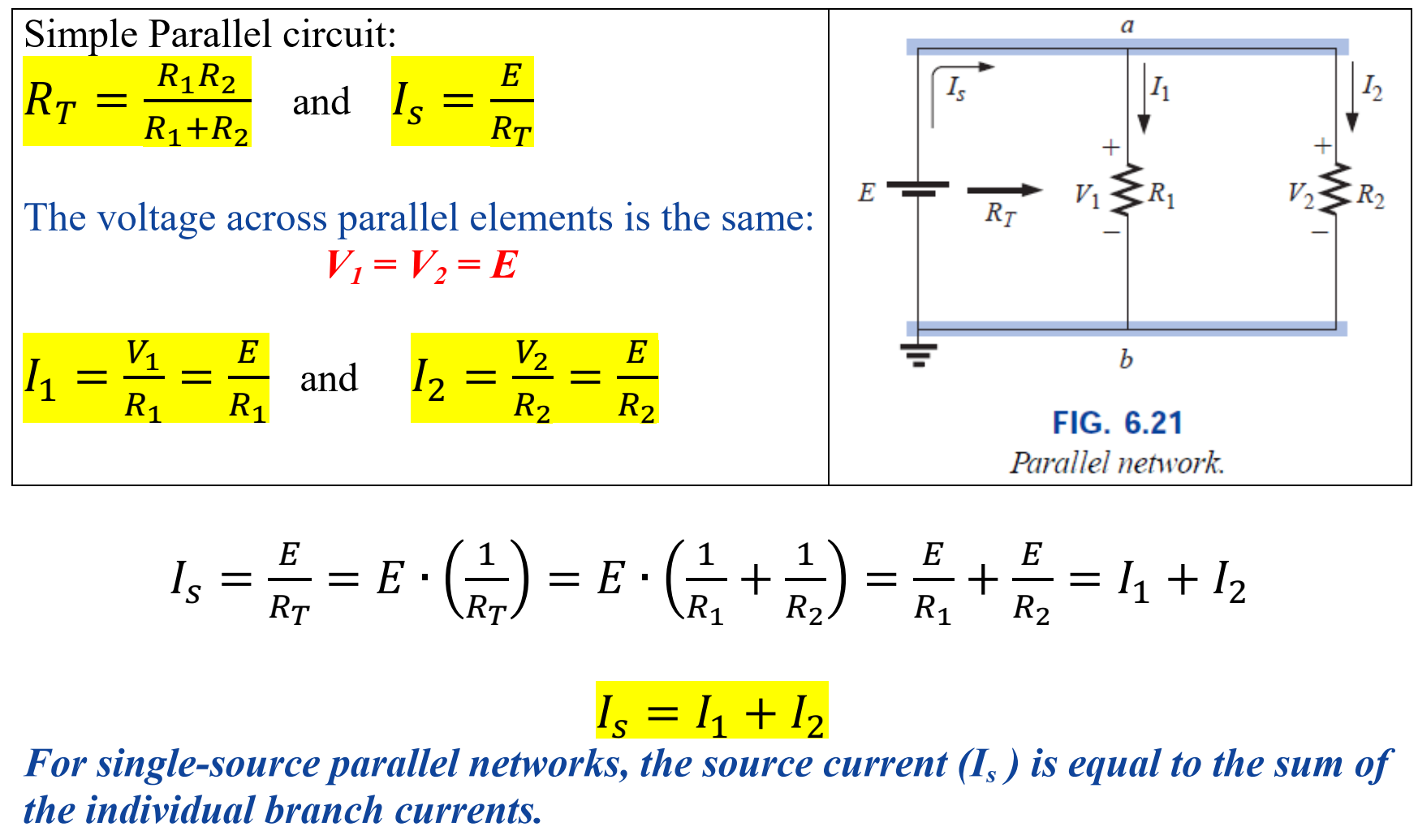 29
Example
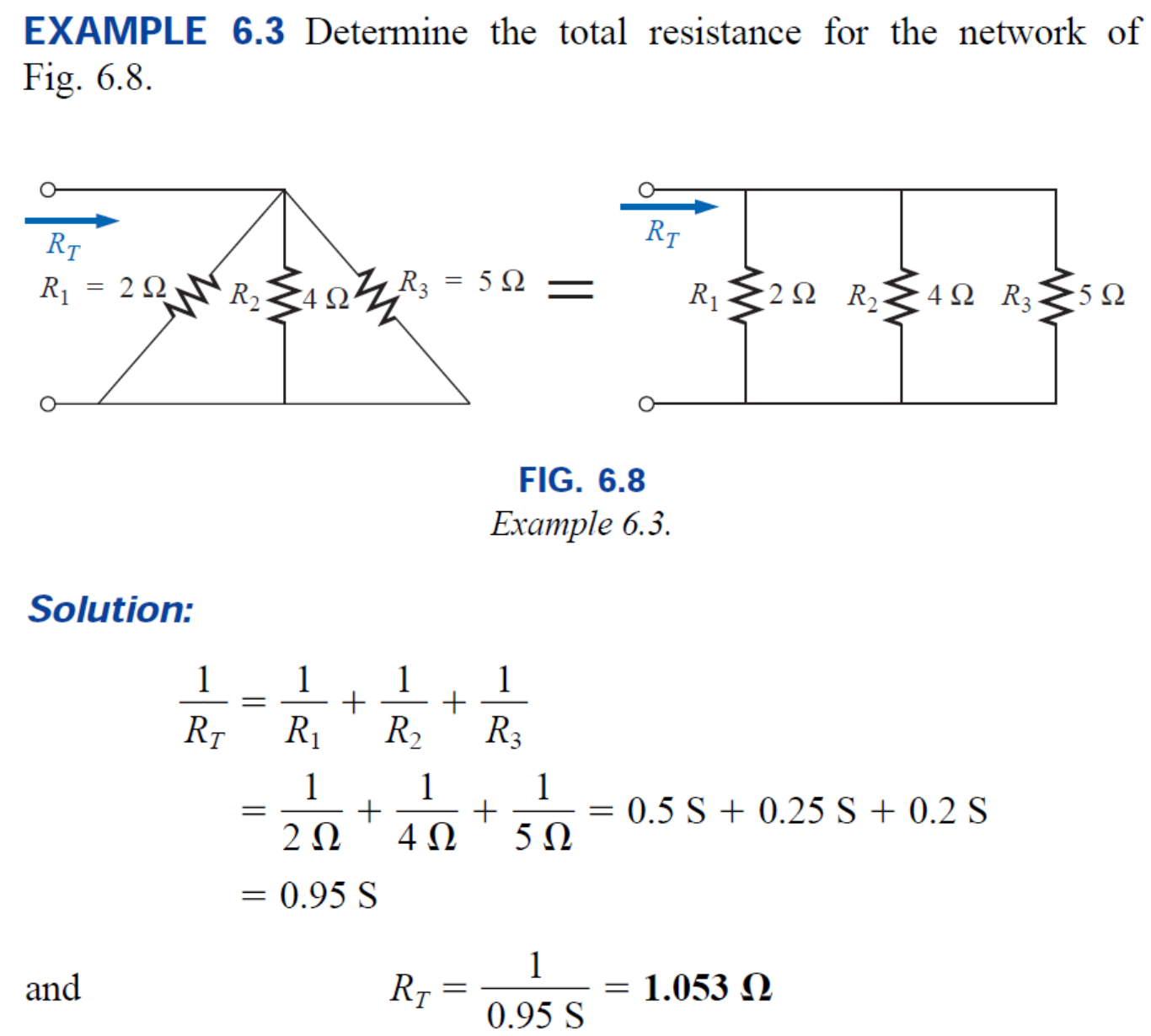 30
Example
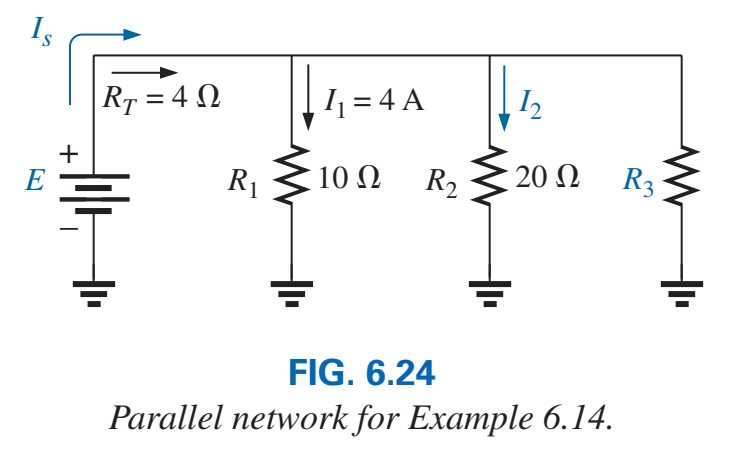 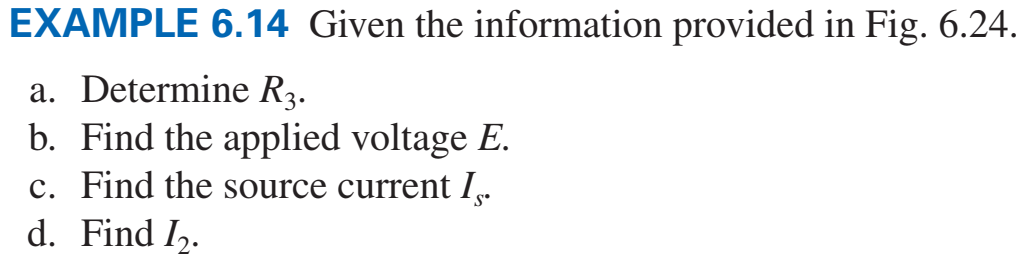 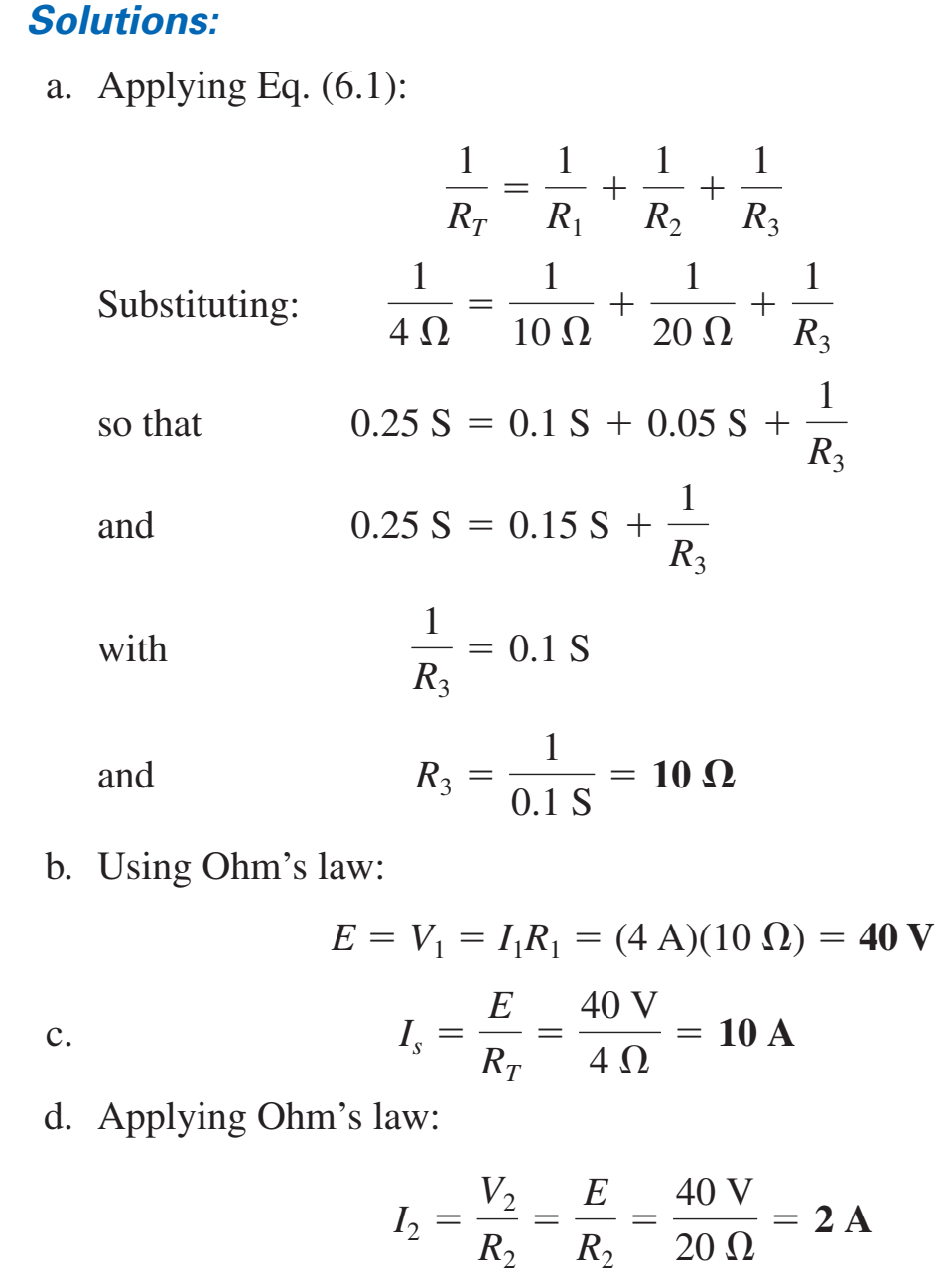 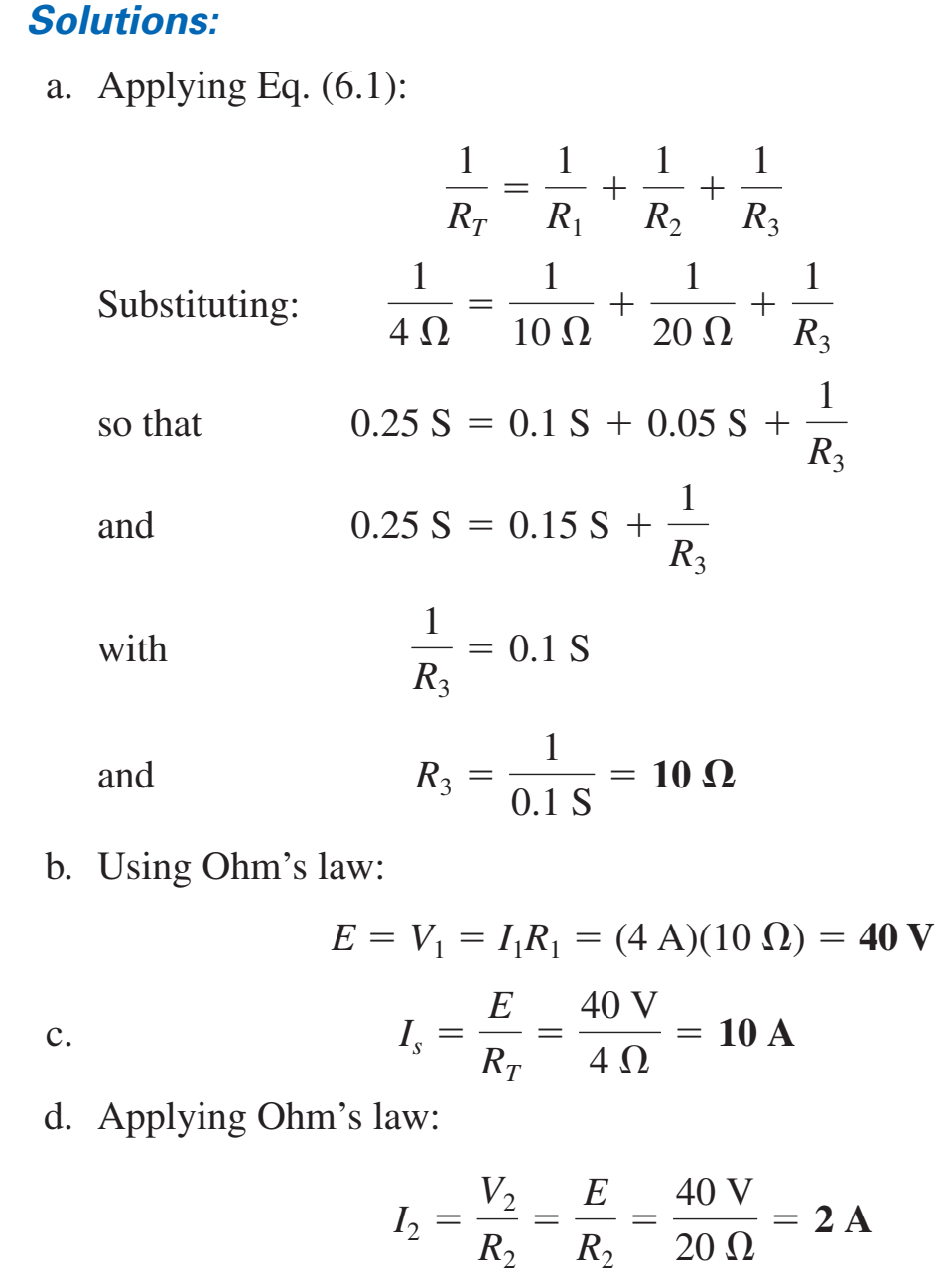 31
Reference
http://tuttle.merc.iastate.edu/ee201/topics.htm
32